GOD-CENTEREDNOT MAN-FOCUSED
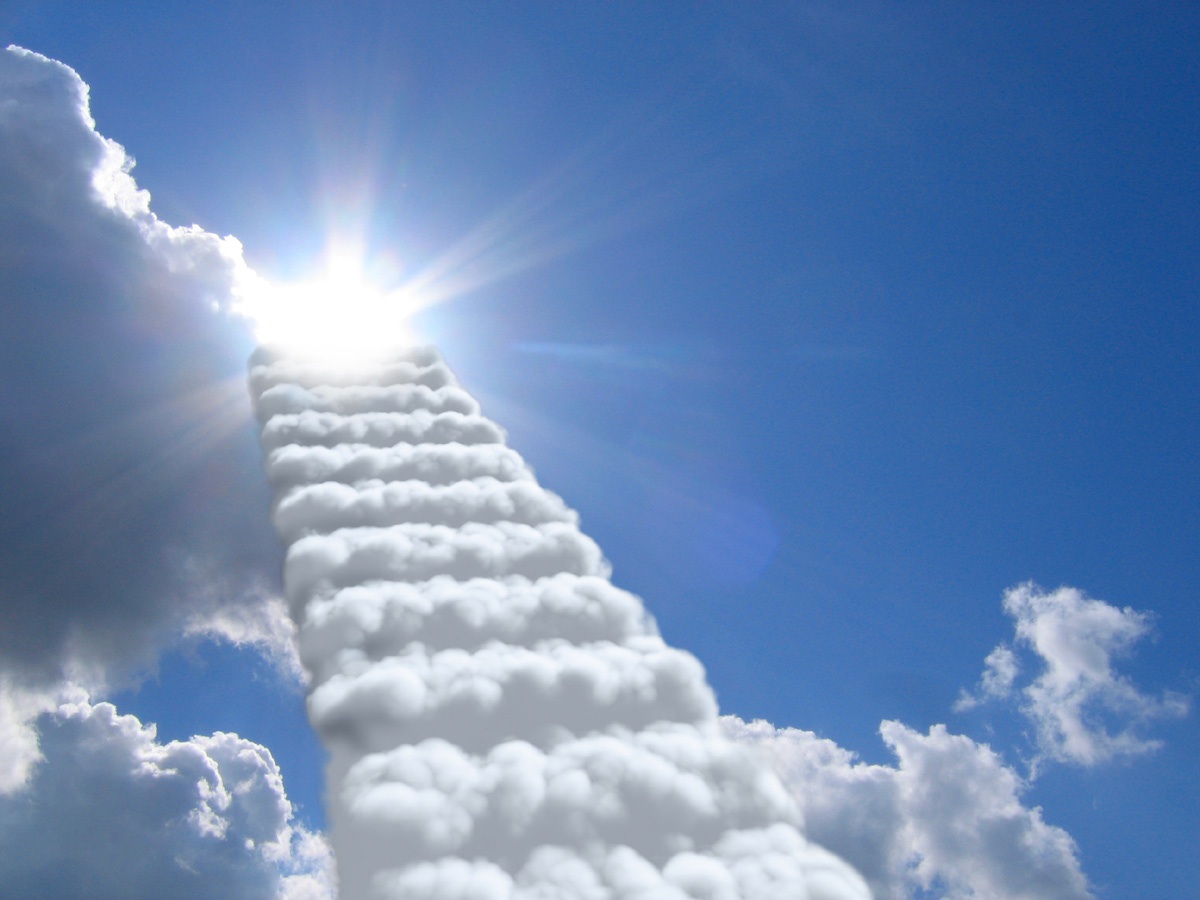 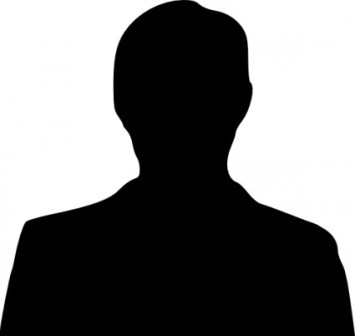 GOD-CENTEREDNOT MAN-FOCUSED
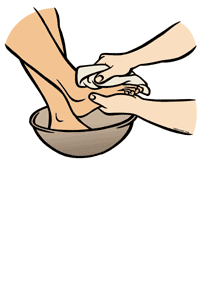 Service
GOD-CENTEREDNOT MAN-FOCUSED
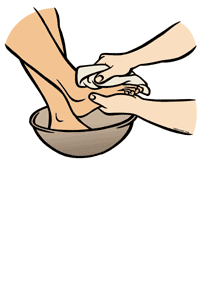 Humbly Serving
HUMBLY SERVING
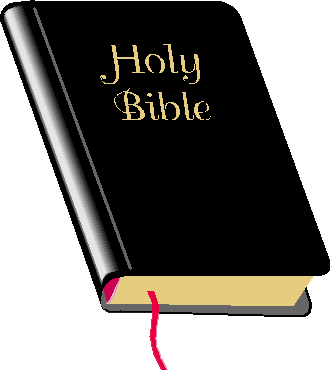 Acts 20:19 	serving the Lord   	with all humility…
HUMBLY SERVING
What                                  	We Do
					How We 						   Do It
HUMBLY SERVING
What                                  	We Do

an act of helpful activity; help; aid:    to do someone a service
HUMBLY SERVING
marked by meekness or modesty in behavior, attitude, or spirit; not arrogant or prideful

				    How We 						   Do It
HUMBLY SERVING
The Christian Life Is One Of Service
Christ’s Teaching
Matthew 6:24; 20:20-27
Christ’s Example
Mat.20:28; 1 Pet.2:21-25
HUMBLY SERVING
Christian’s Attitude Is One Of Humility
Christ’s Teaching
1 Pet.5:5; Lk.10:16; 17:7-10
Christ’s Example
John 13:3-17; Phil.2:4-8
1 Corinthians 11:1 - 		   Imitate me, just as I 		   also imitate Christ.
	Paul Was God-Centered Not Man-Focused: Humbly Serving GOD & Fellow Man

Are We Imitating Christ In Serving Others Humbly?
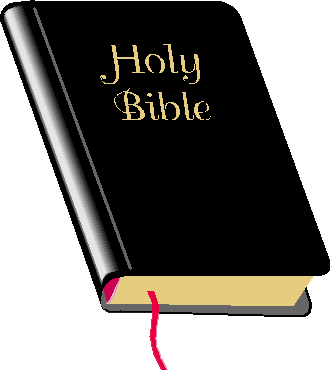